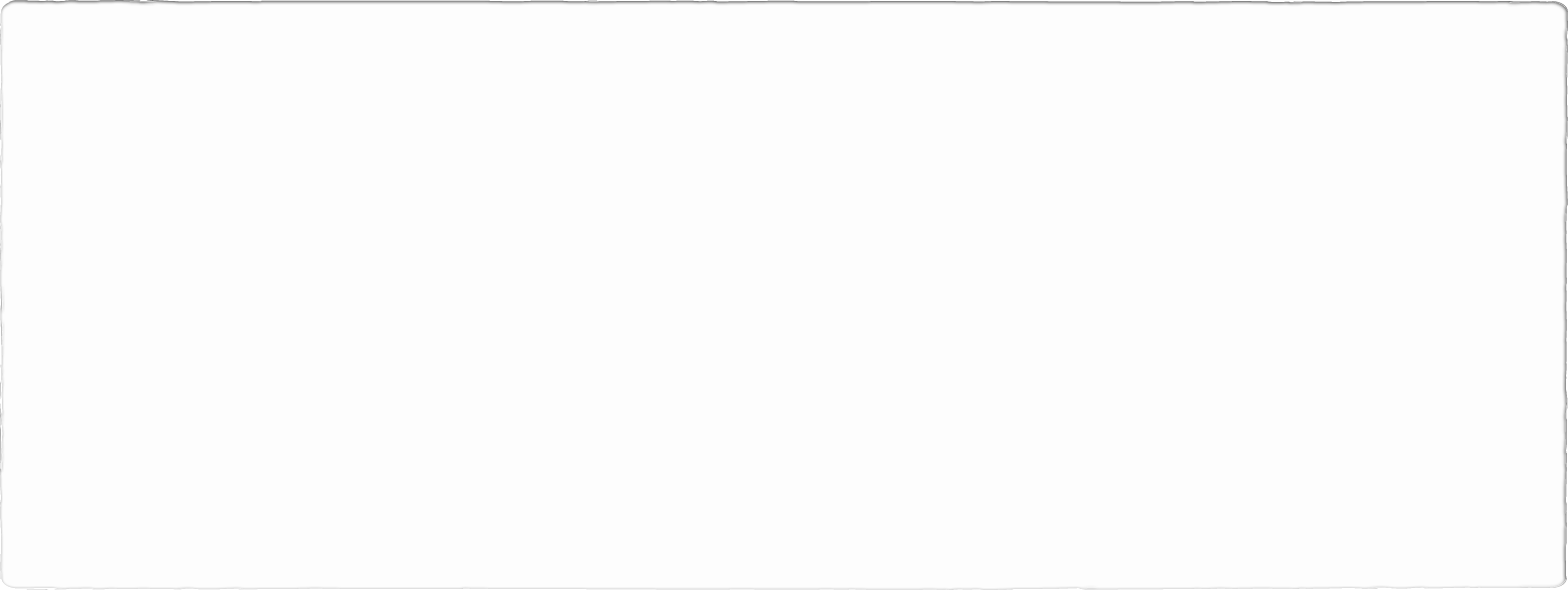 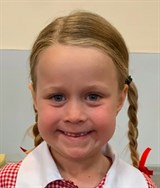 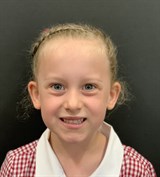 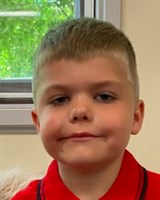 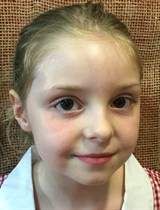 Remote learning awards – week 6
Maddie P, Poppy A, Austin T & Amelia B
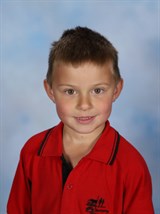 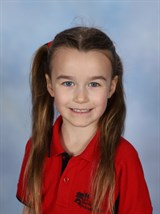 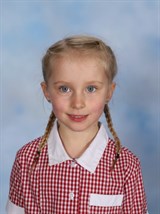 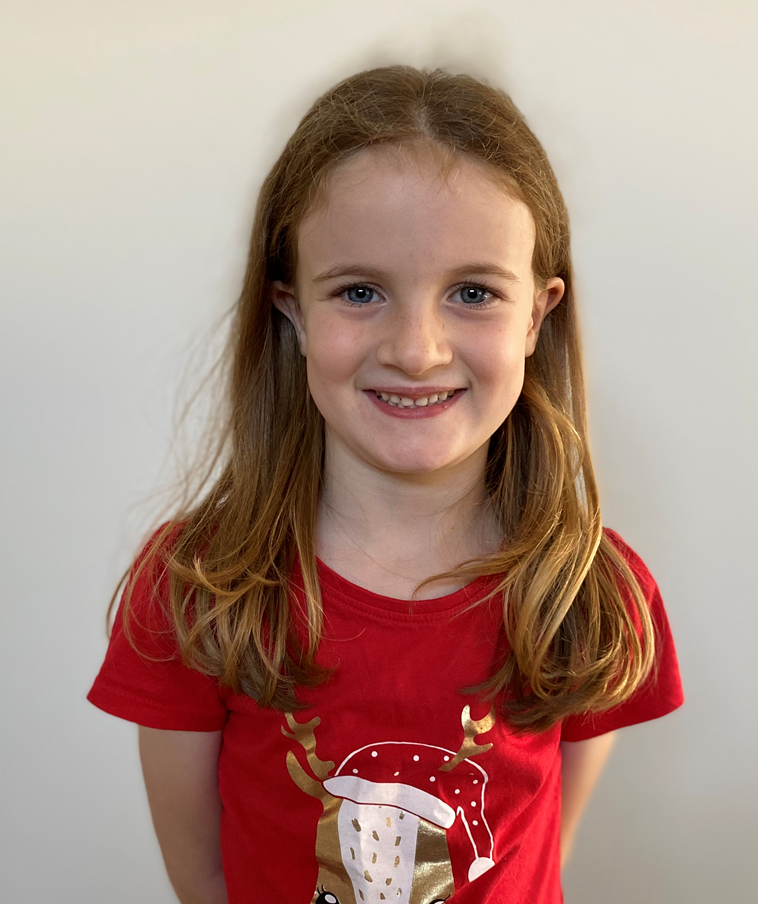 Remote learning awards – week 6
Edie C, Emma C, Braxton K & Eve C
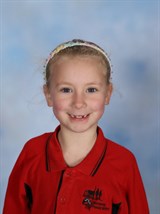 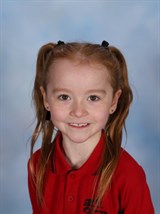 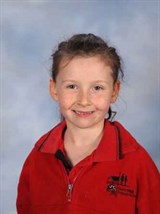 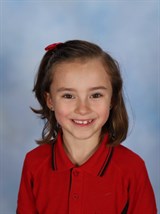 Remote learning awards – week 6
Claire B, Ella J, Cayla R & Zara S
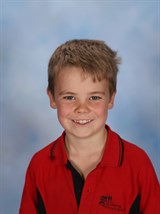 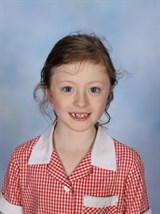 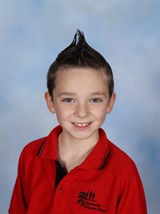 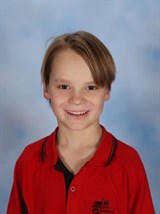 Remote Learning Awards – Week 6
Harry M, Zoe K, Nate S & Braxton C
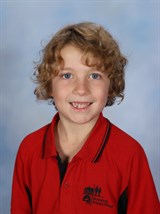 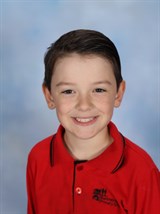 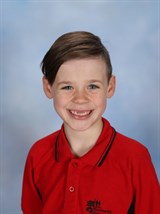 Remote Learning Awards – Week 6
Kai B, Archie B & Tyler L-Q
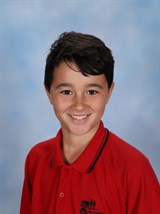 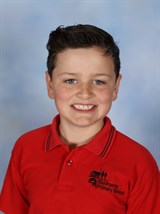 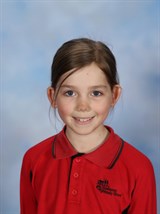 Remote Learning Awards – Week 6
Xavier C, Scarlett T & Kade H
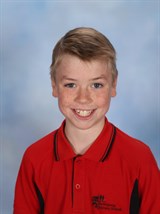 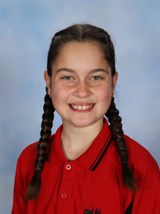 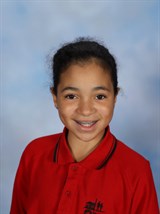 Remote Learning Awards – Week 6
Tyla O, Soraya M & Hayden S
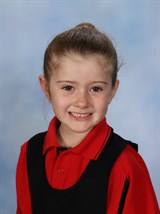 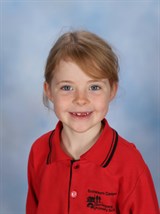 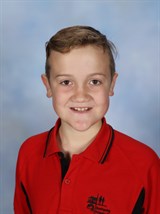 Remote Learning Awards – Week 6
Amity E, Bethany C & Logan S